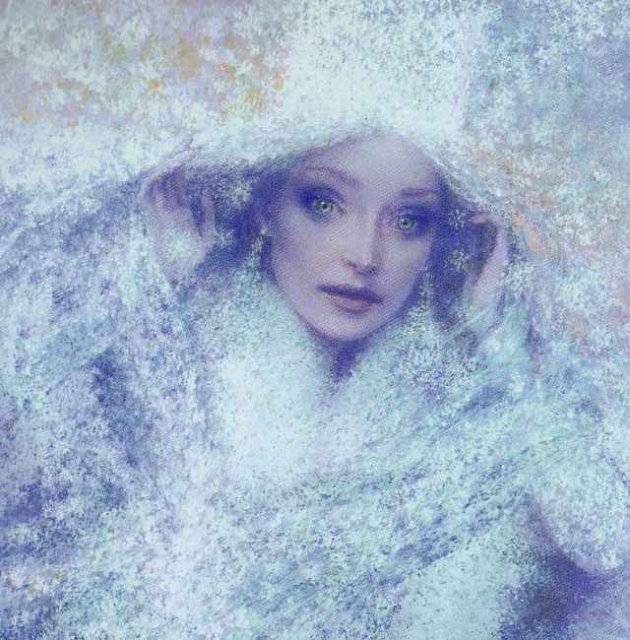 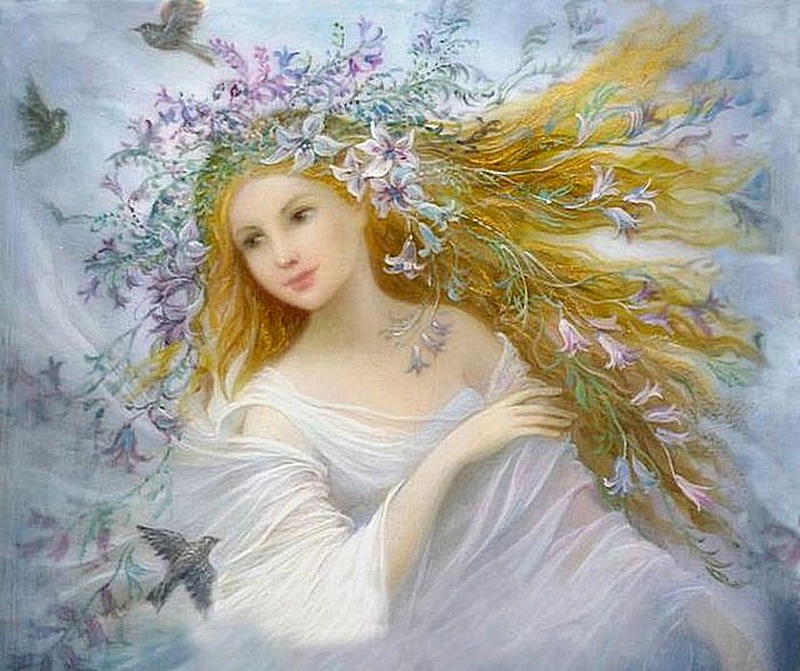 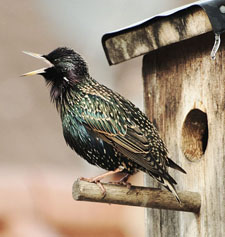 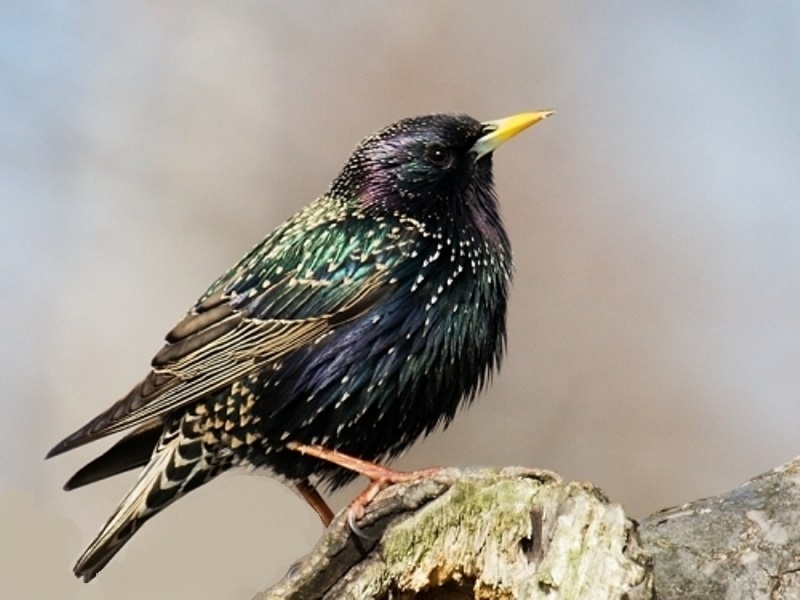 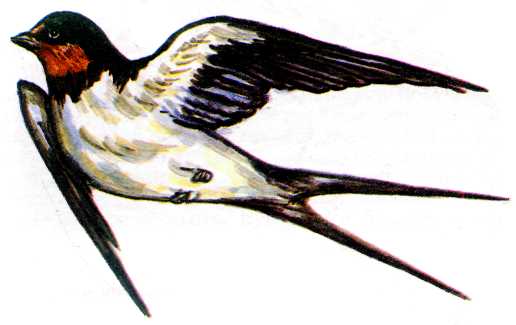 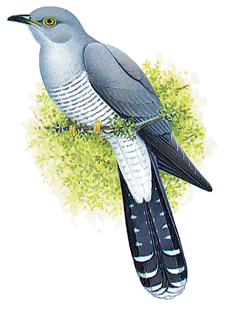 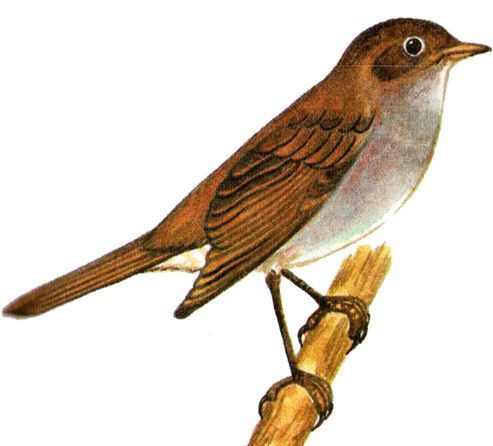 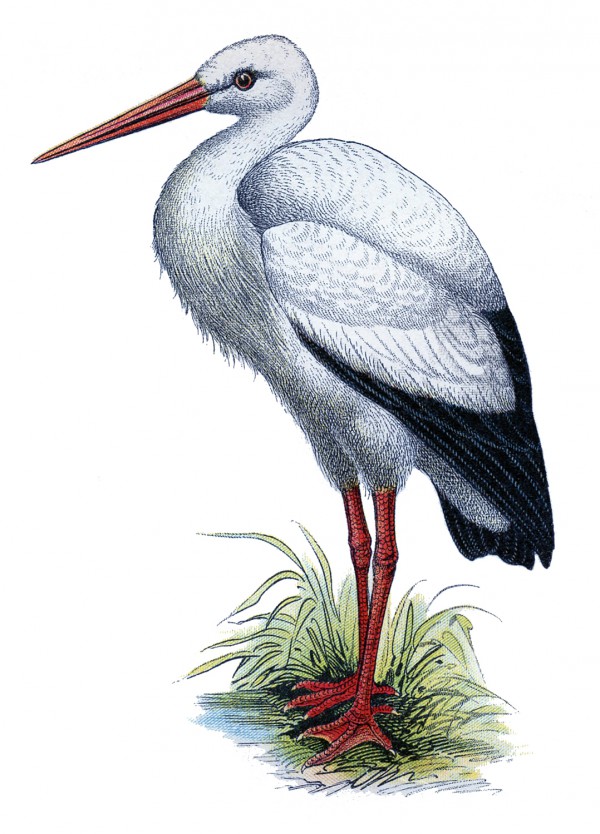 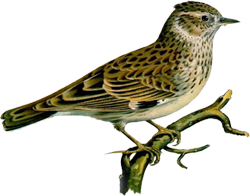 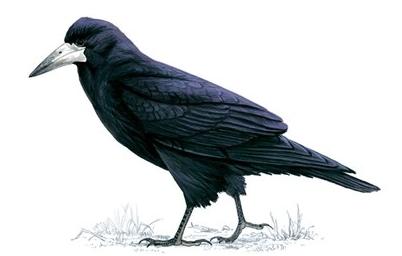 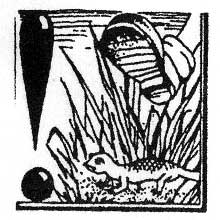 В лесу ходи по тропинкам и дорожкам. Помни: в траве и в лесной подстилке обитает много маленьких животных, которых можно нечаянно раздавить. Кроме того, от ходьбы уплотняется почва, оголяются корни деревьев, погибают редкие растения
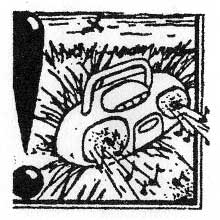 Не шуми. Крик и громкая музыка пугают лесных обитателей, и они могут покинуть свои жилища
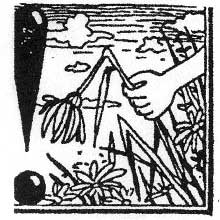 Не рви цветы. Сорванные растения быстро погибнут и не дадут семян. Не будет семян – не будет и цветущих растений
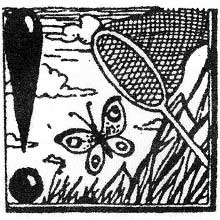 Не лови бабочек. Они украшают природу и опыляют растения. Помни: бабочку погубить легко, достаточно подержать её в руке, и с её крылышек опадут чешуйки, она не сможет больше летать
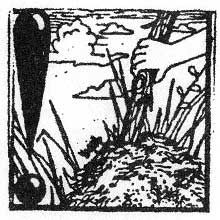 Не разрушай муравейники. Муравьи по хвоинке, по соломинке долго строят свой дом, любой труд надо уважать. Муравьи – санитары леса, они не дают сильно размножаться насекомым-вредителям
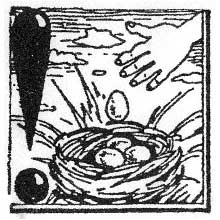 Не трогай птичьи гнёзда. Если увидел гнездо с яйцами или птенцами, то постарайся тихо уйти. Помни: потревоженные птицы могут покинуть гнездо, а примятая трава или сломанная ветка сделают его заметным для хищников
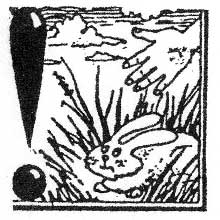 Не лови зайчат, ежат, бельчат и других животных. Лес – их родной дом, им будет плохо в твоей квартире
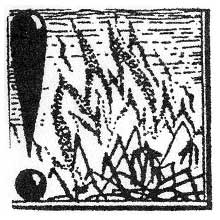 Не разжигай в лесу костёр. Пожар в считанные часы может погубить лес, на восстановление которого могут уйти столетия
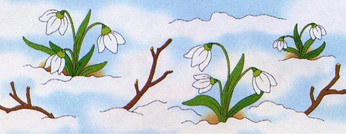 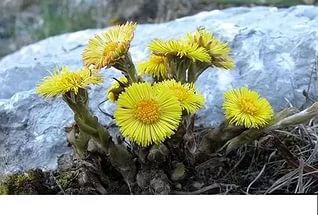 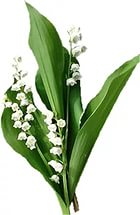 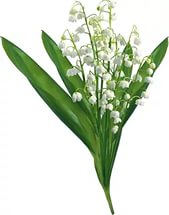 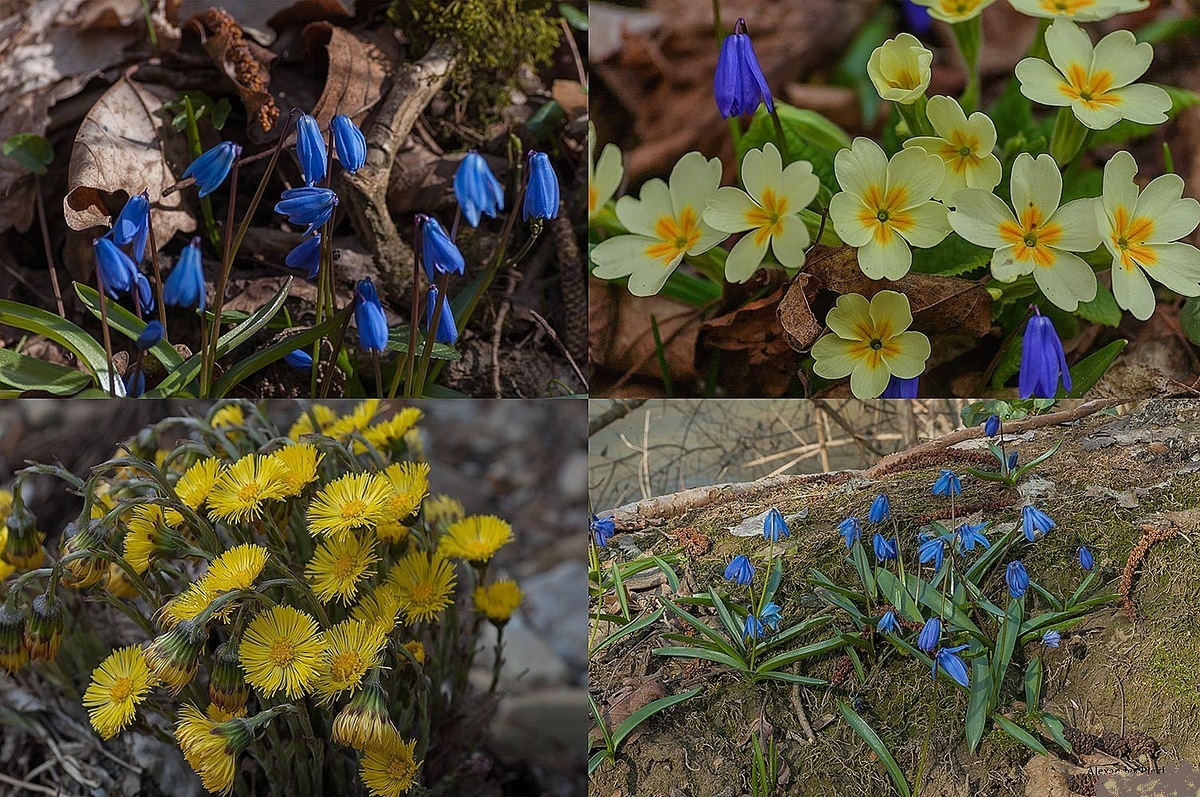 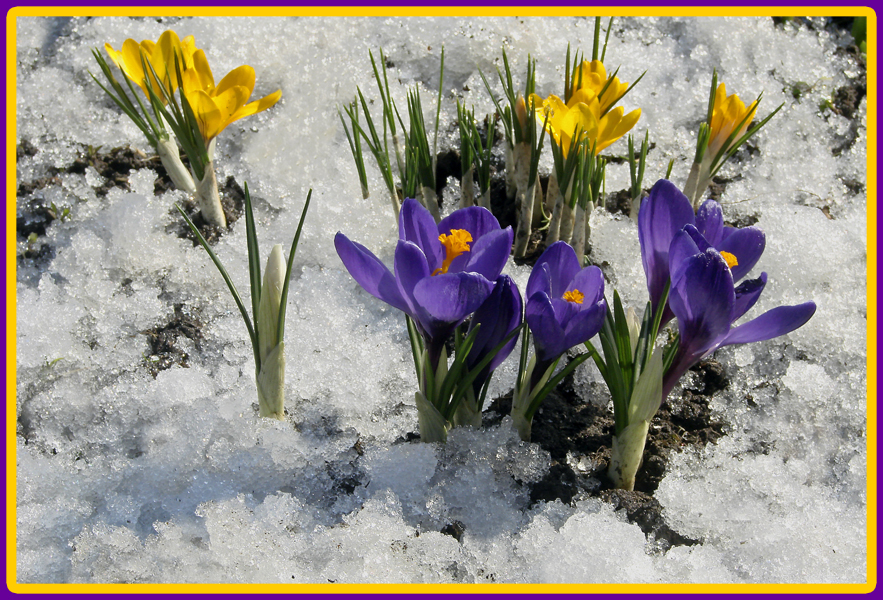 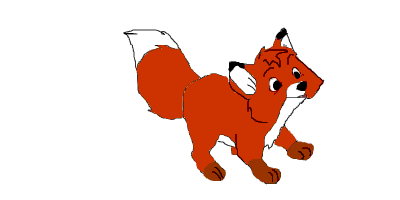 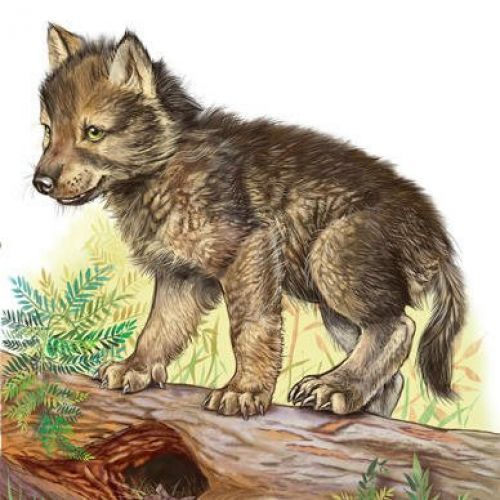 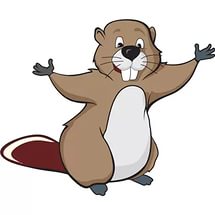 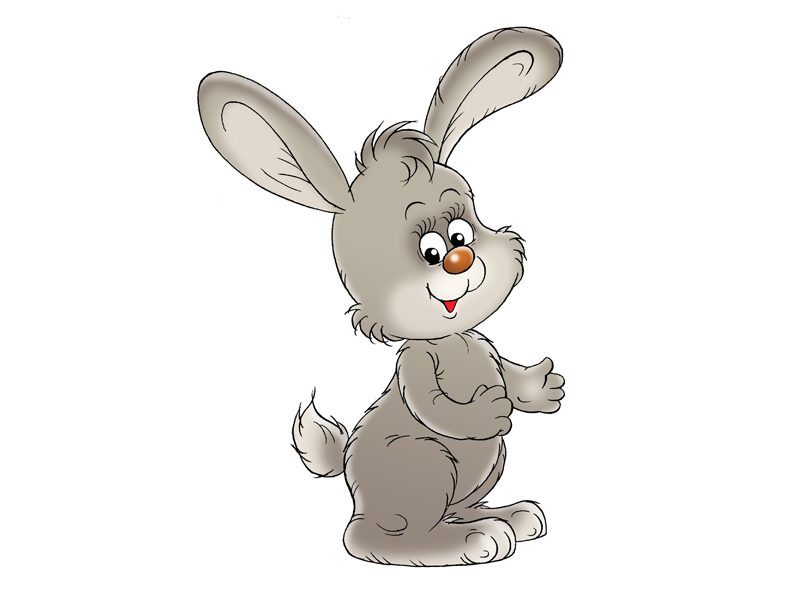 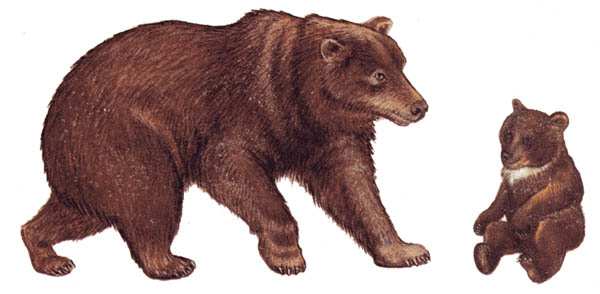 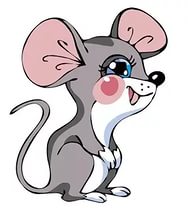 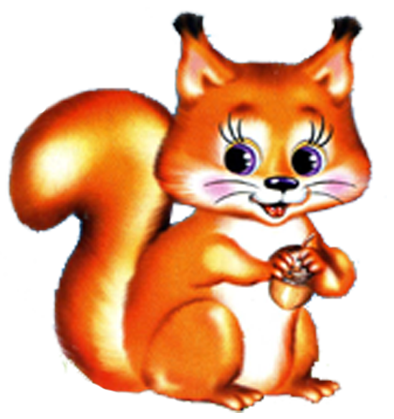 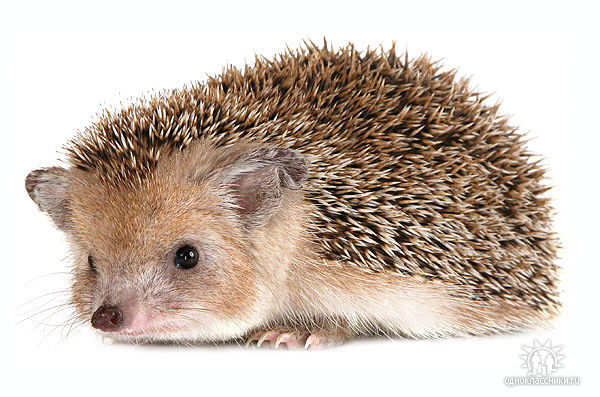 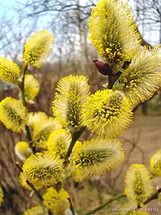 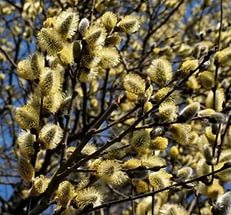 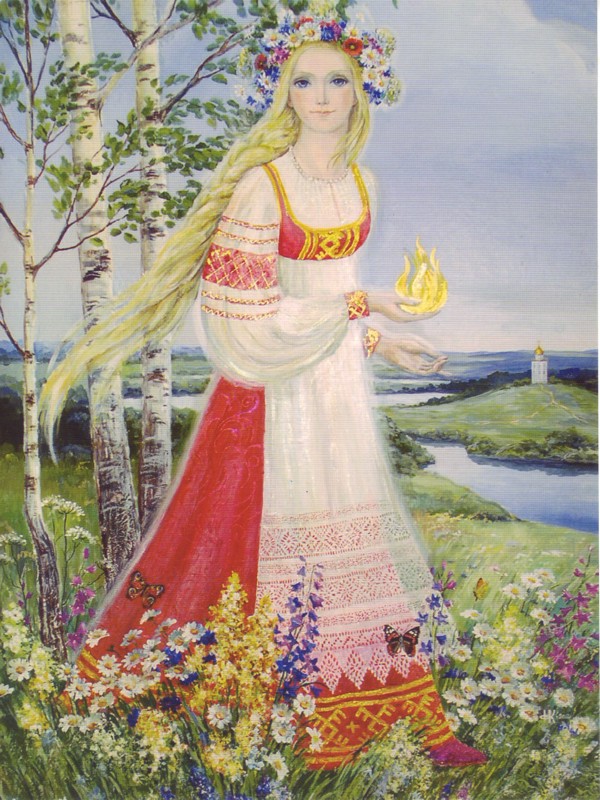 ВЕСНА  - КРАСНА